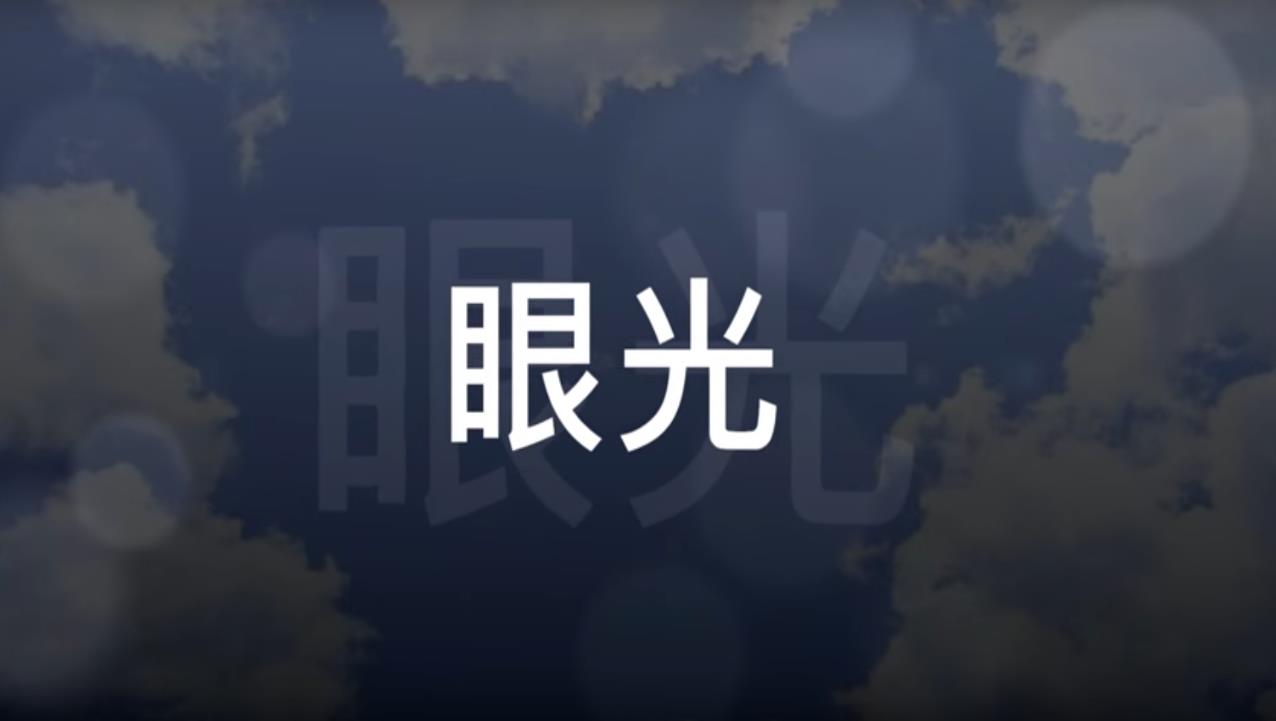 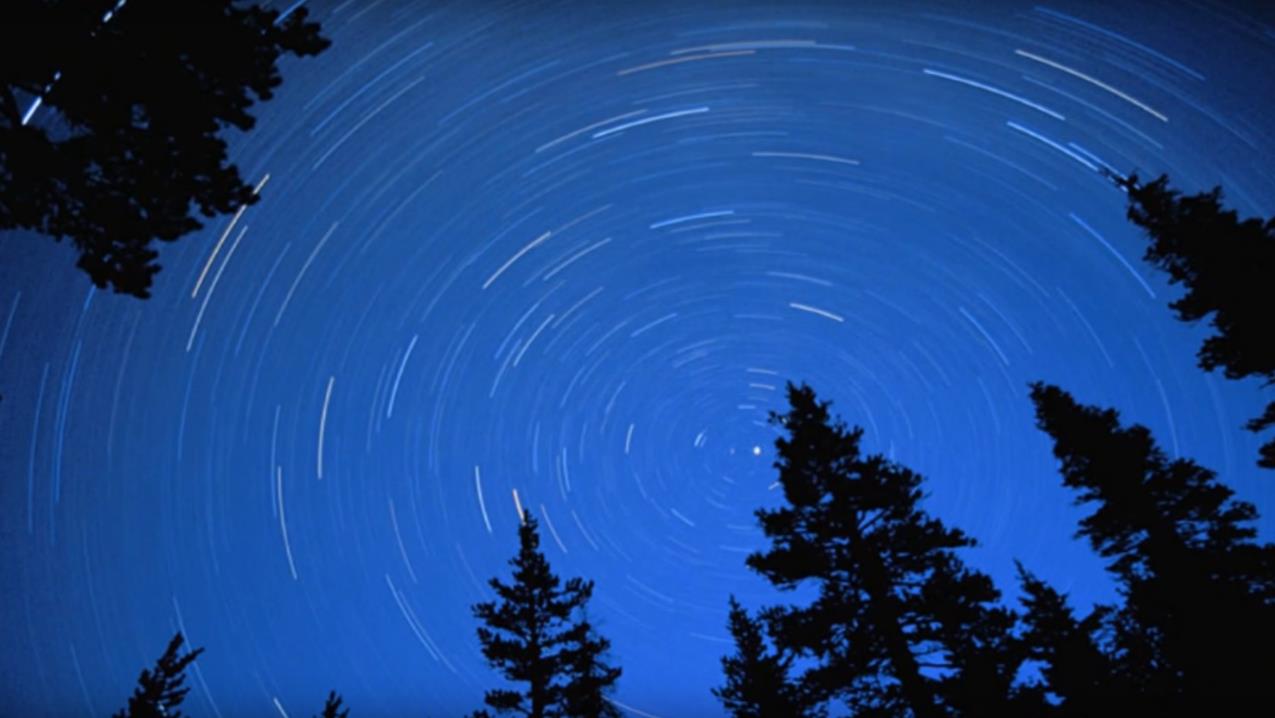 不管天有多黑
星星還在夜裡閃亮
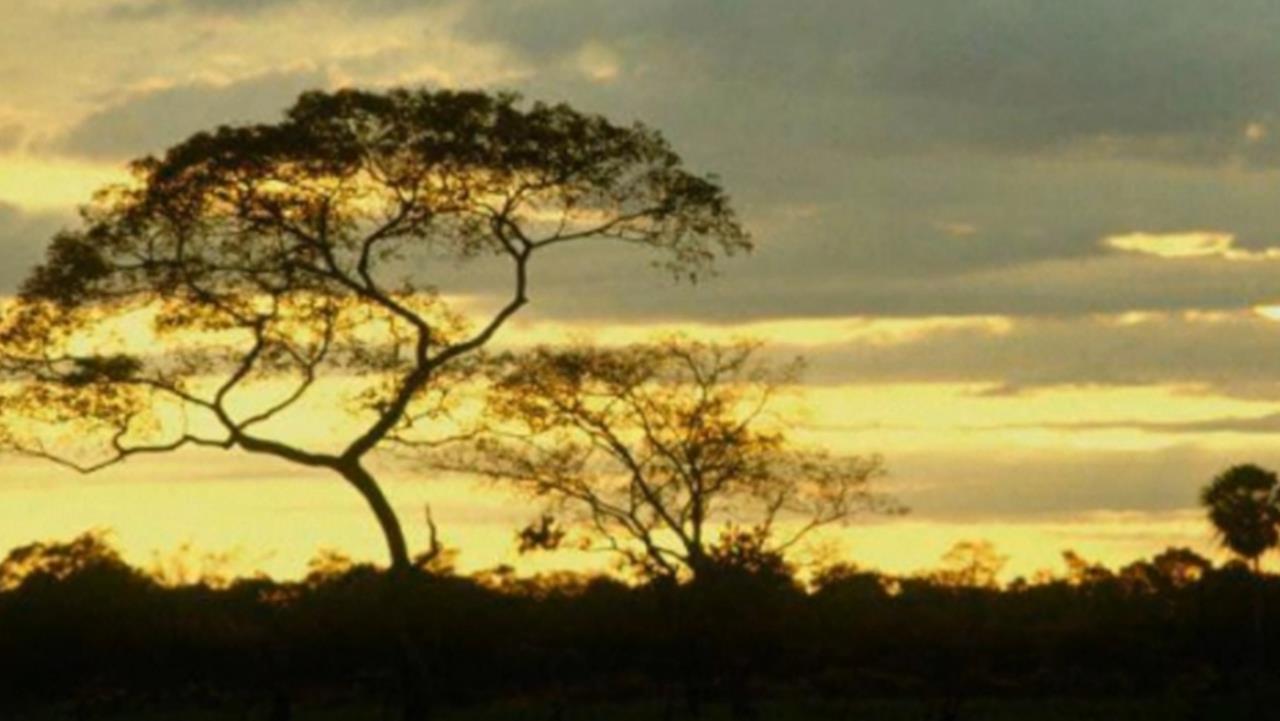 不管夜有多長
黎明早已
在那頭盼望
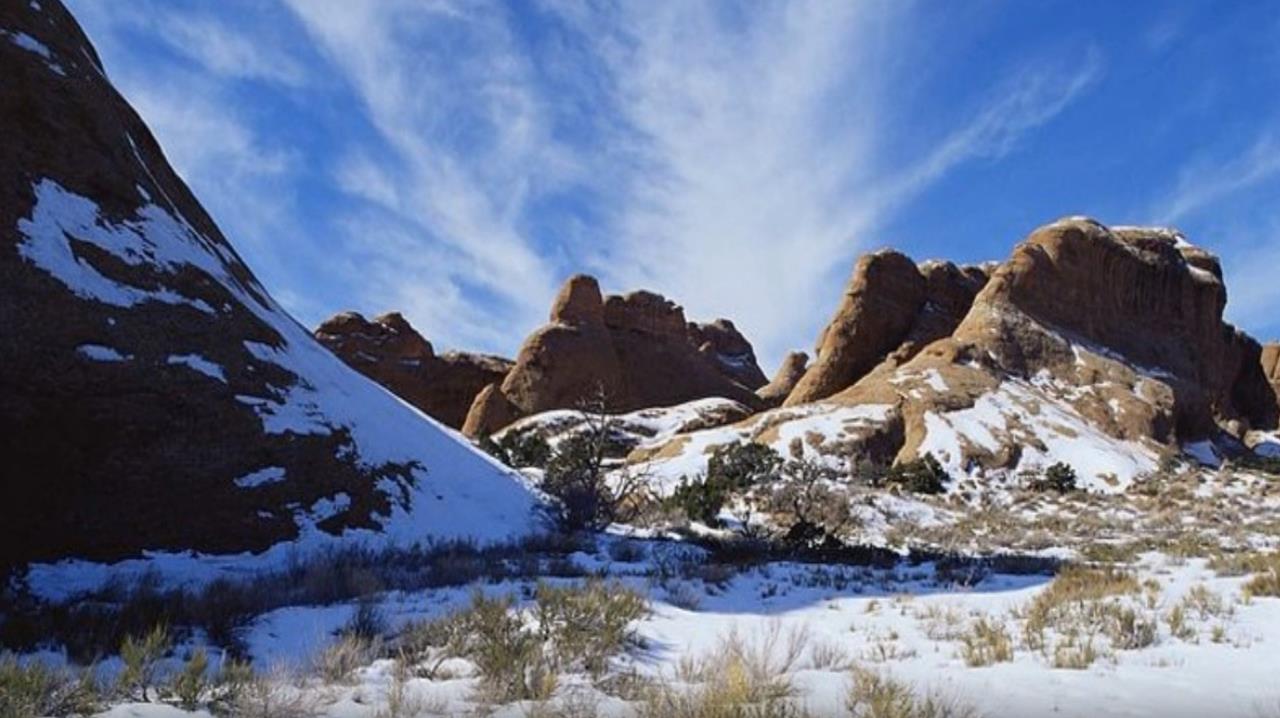 不管山有多高
信心的歌把它踏在腳下
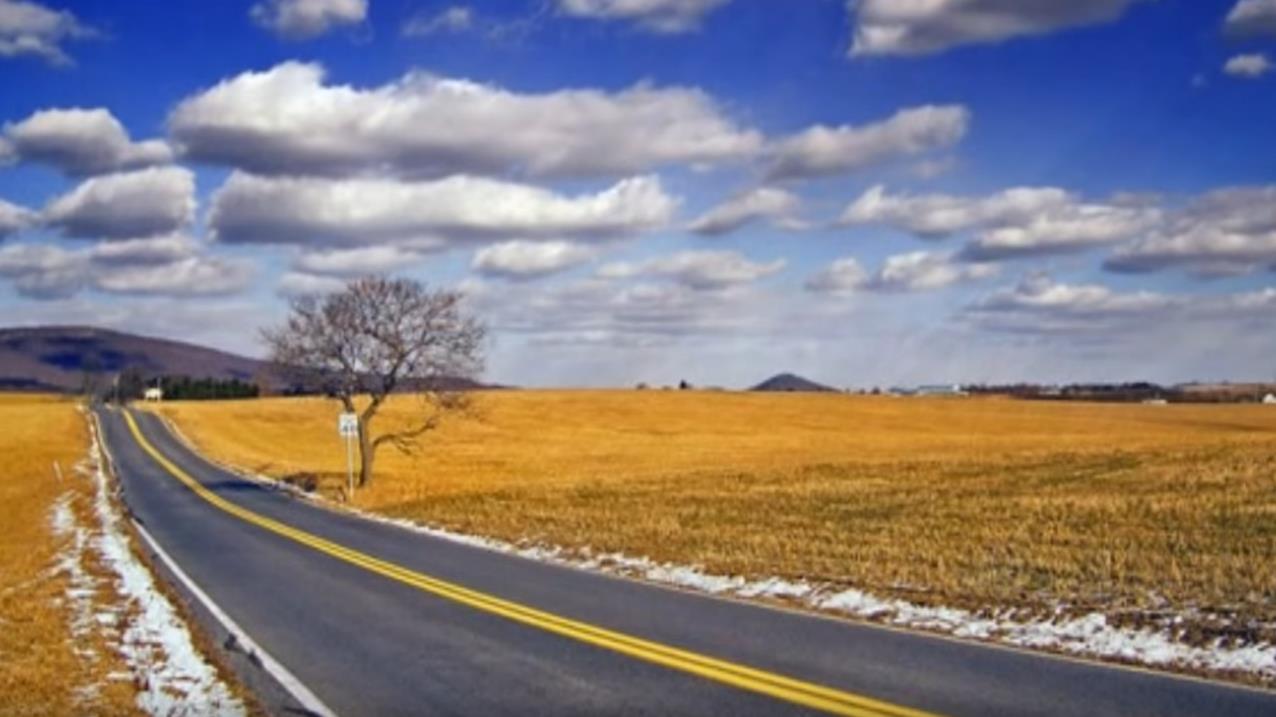 不管路有多遠
心中有愛仍然
可以走到雲端
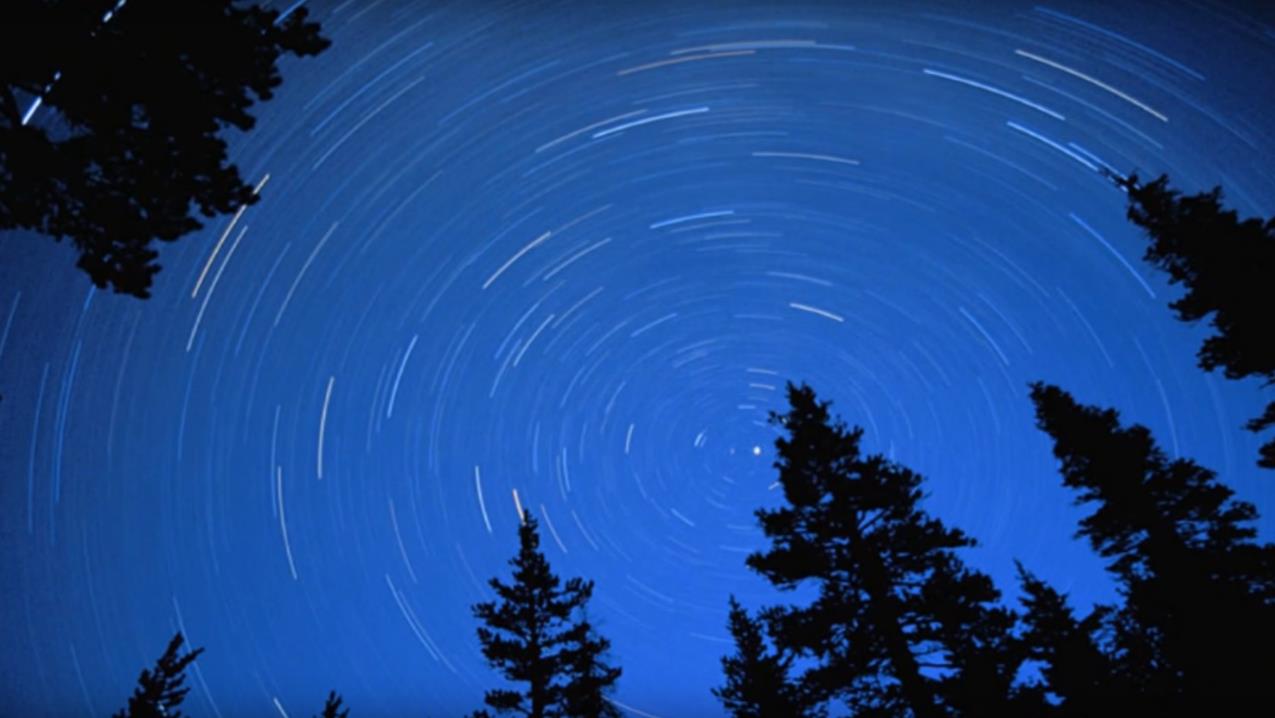 不管天有多黑
星星還在夜裡閃亮
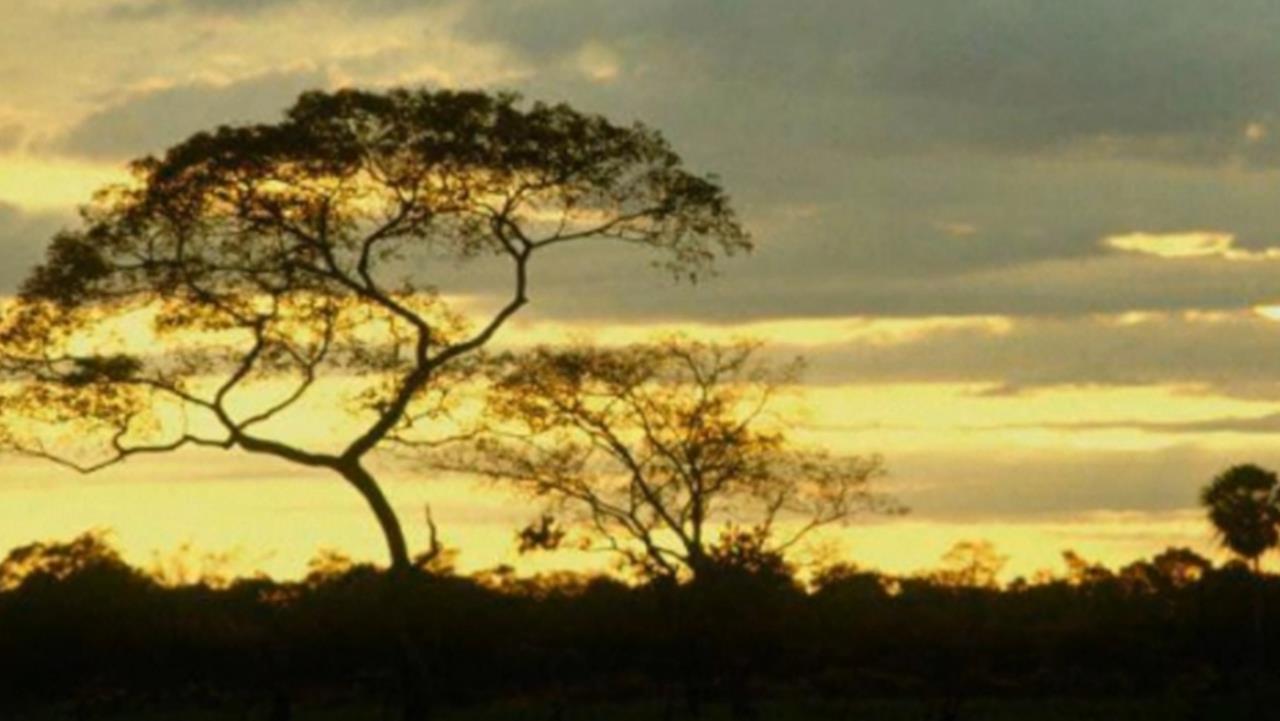 不管夜有多長
黎明早已
在那頭盼望
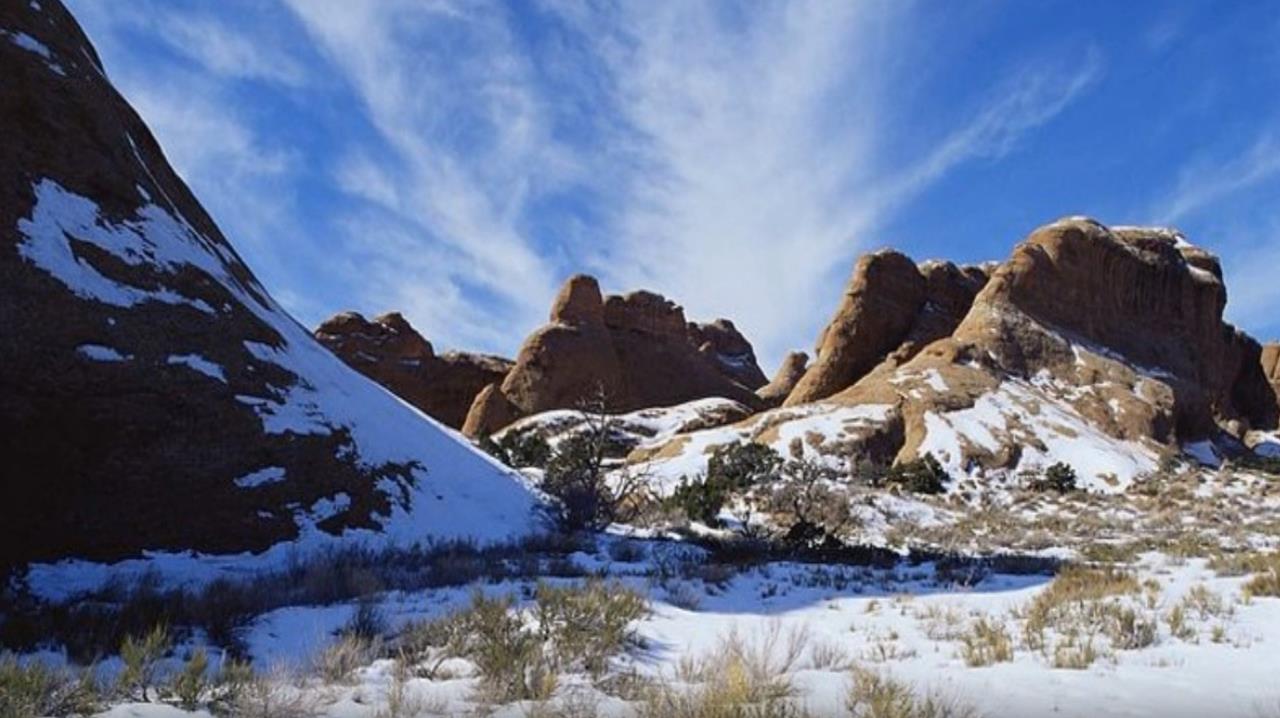 不管山有多高
信心的歌把它踏在腳下
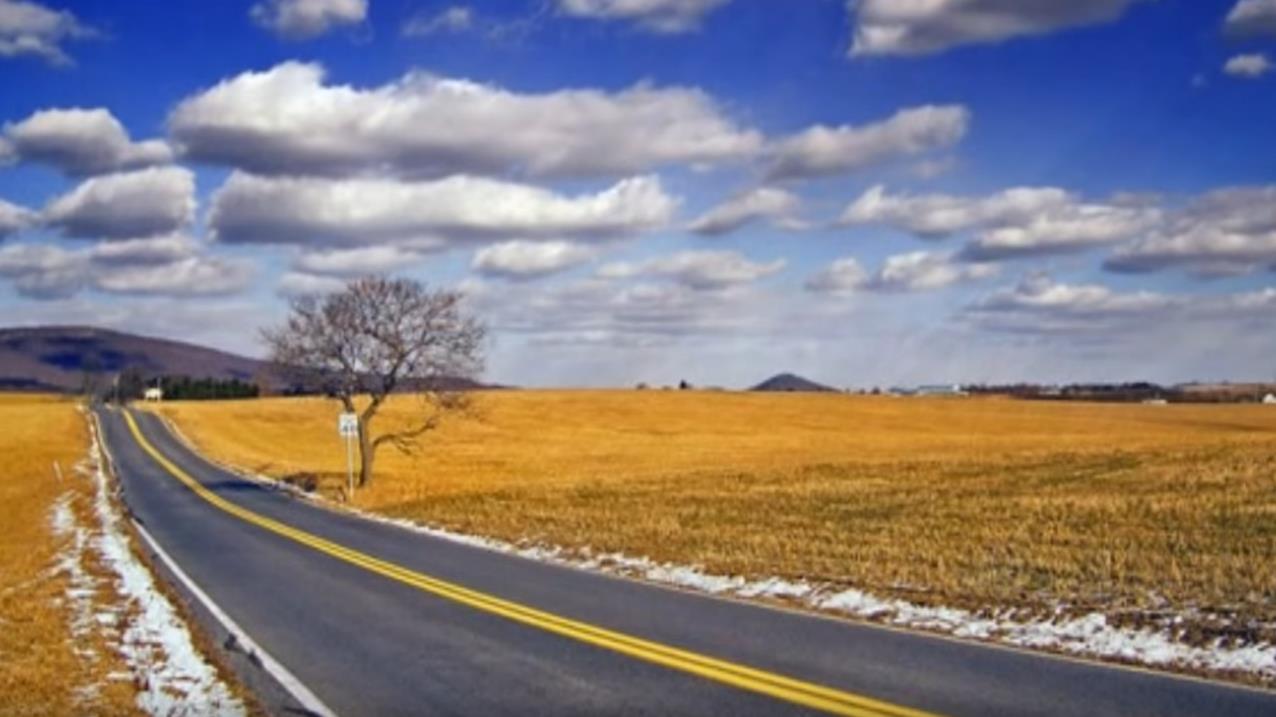 不管路有多遠
心中有愛仍然
可以走到雲端
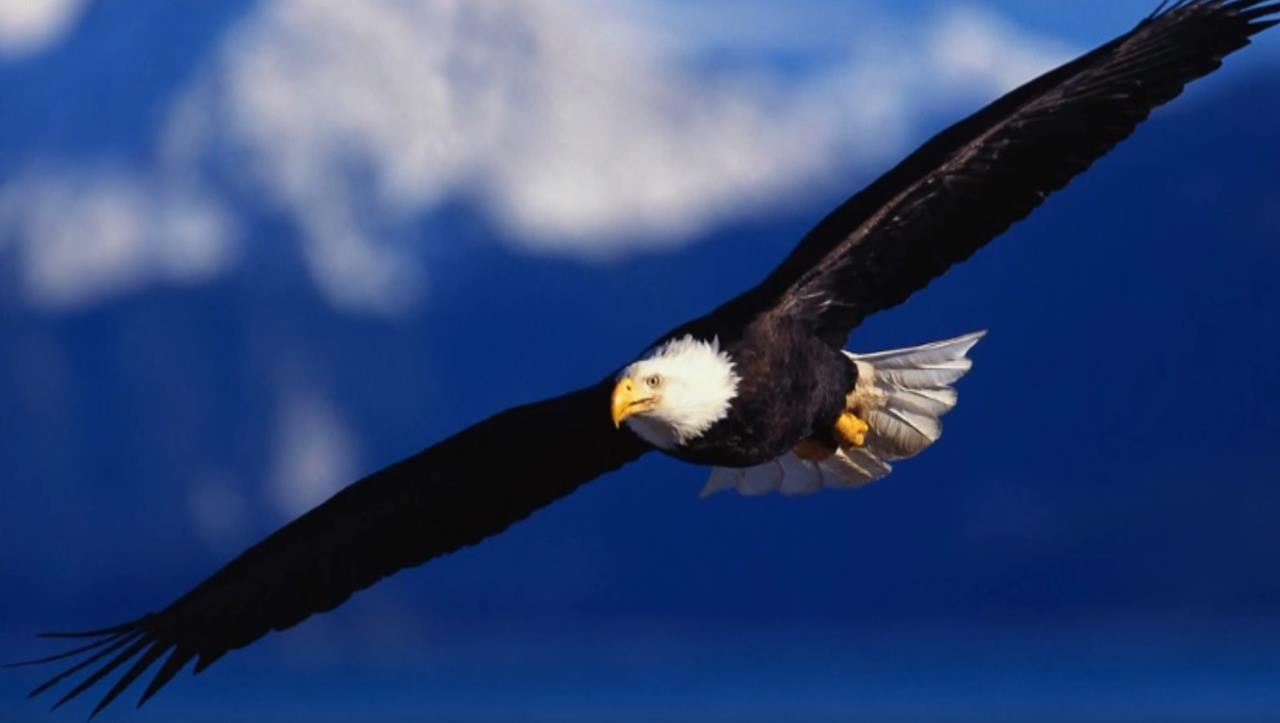 誰能跨過艱難
誰能飛越沮喪
誰能看見前面有夢可想
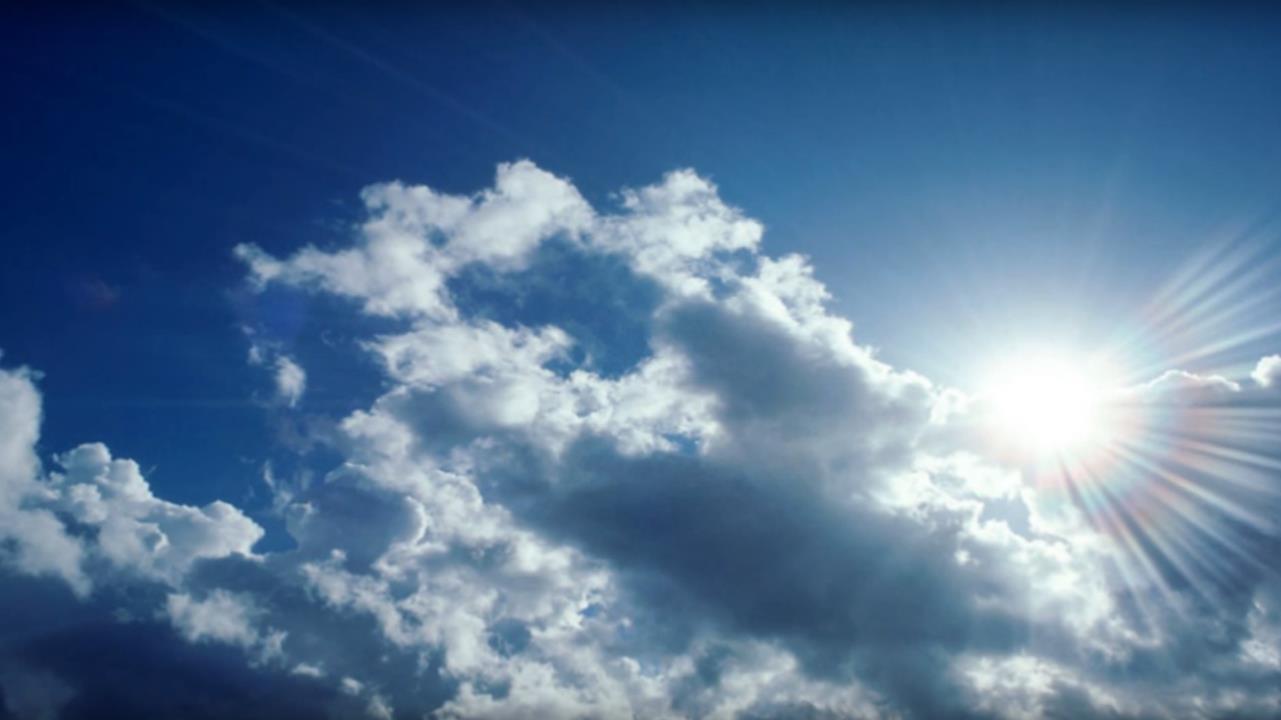 上帝的心看見希望
你的心裡要有眼光
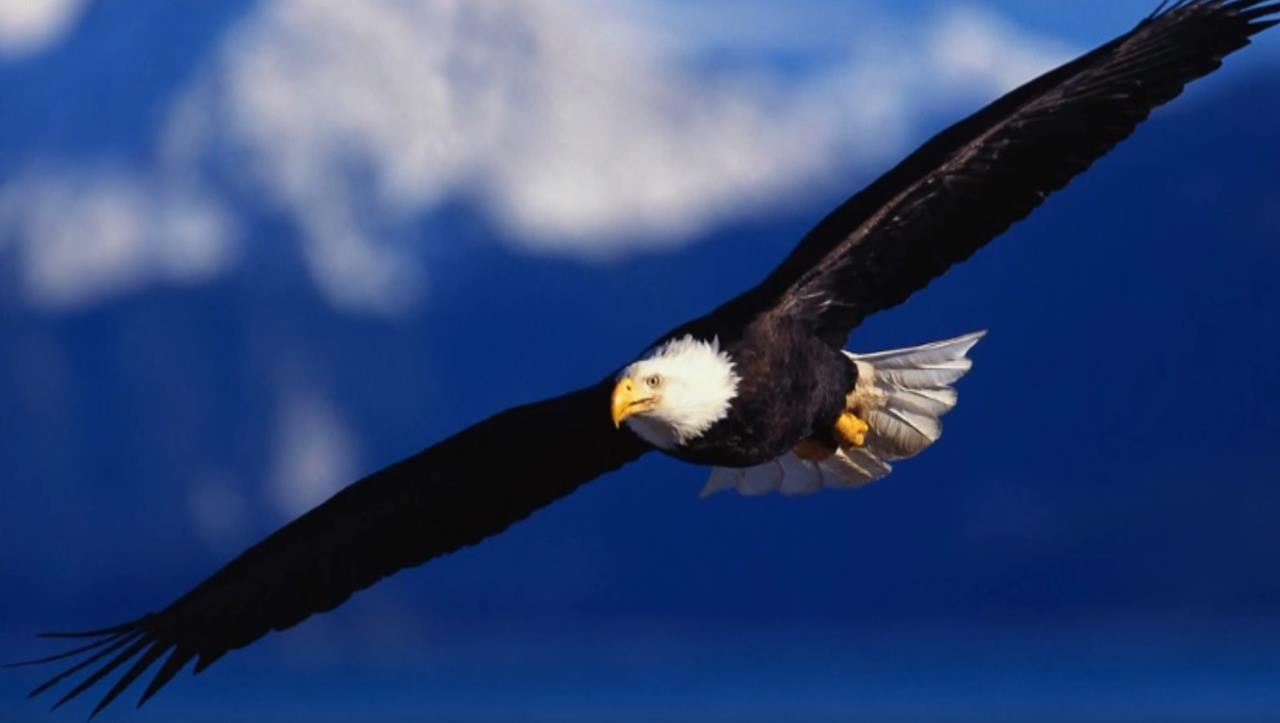 誰能跨過艱難
誰能飛越沮喪
誰能看見前面有夢可想
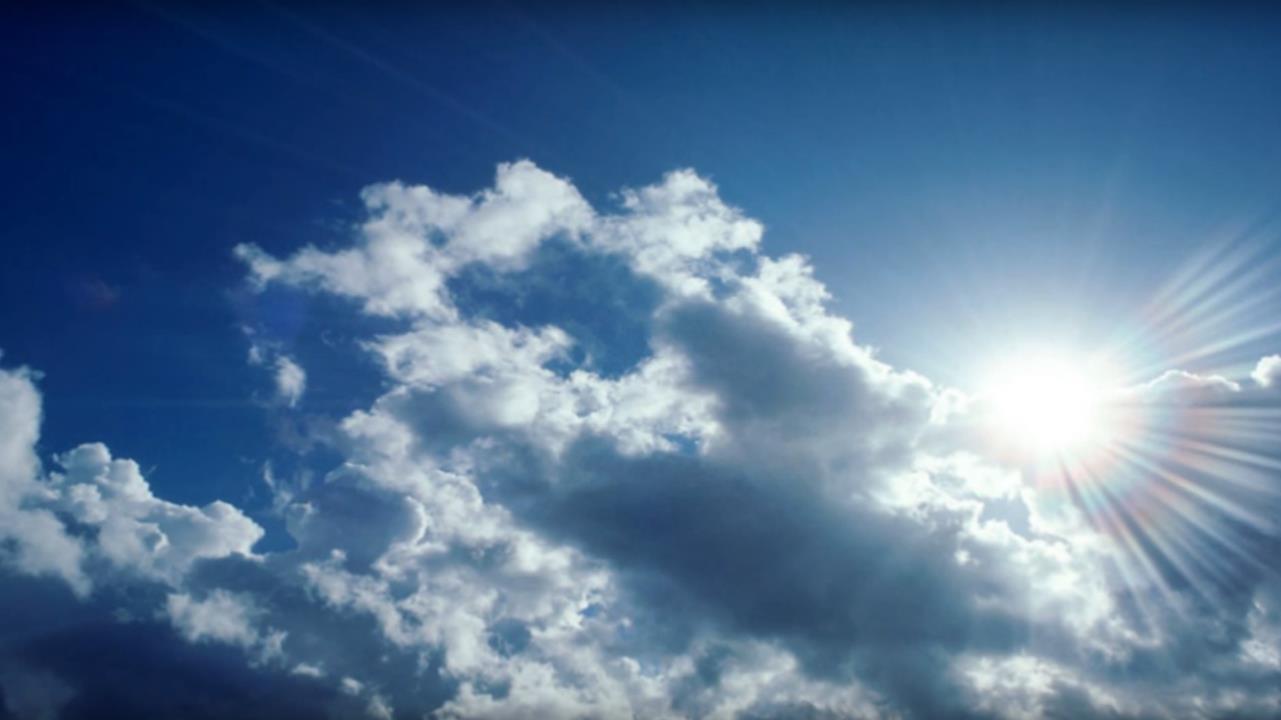 上帝的心看見希望
你的心裡要有眼光
哦！你的心裡要有眼光
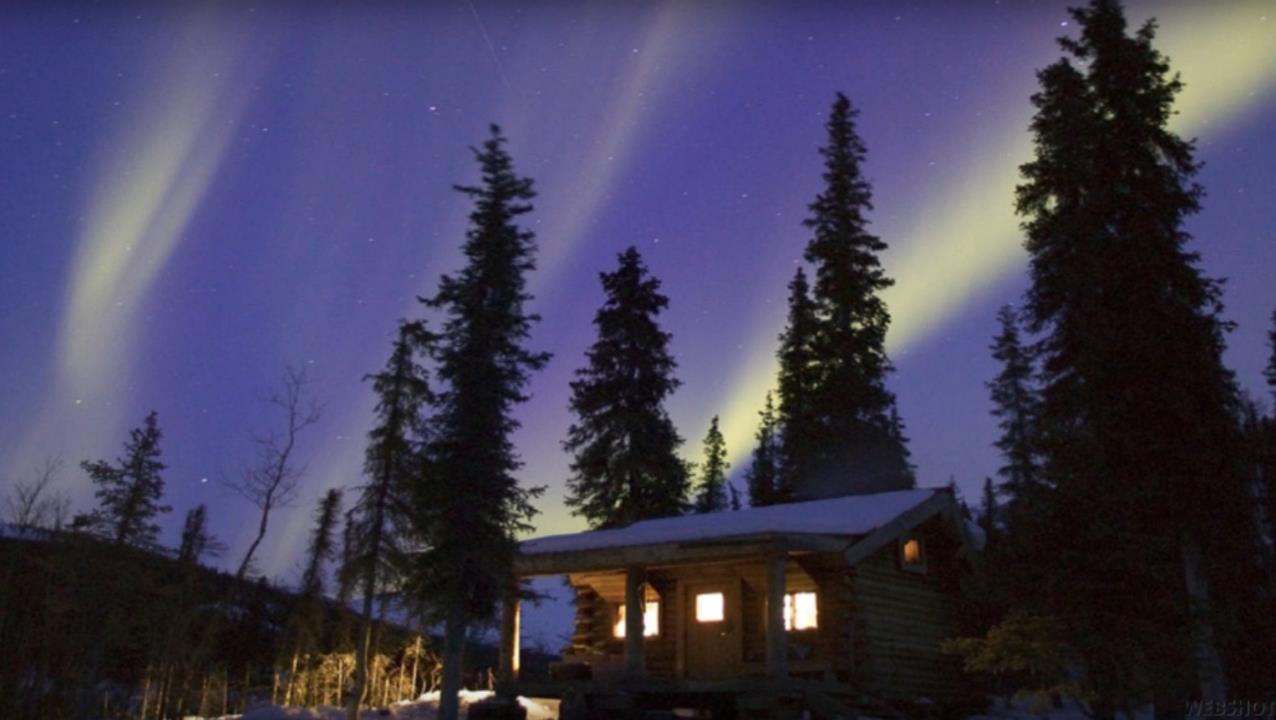 不管天有多黑
星星還在夜裡閃亮
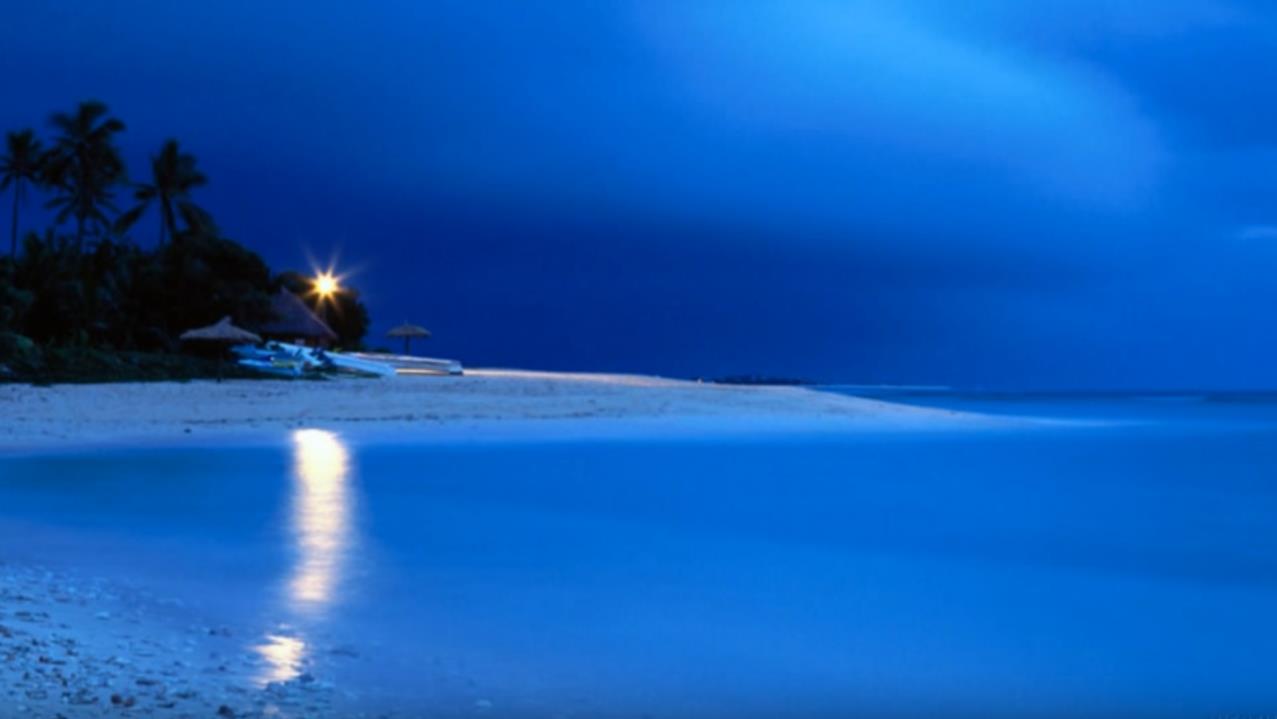 不管夜有多長
黎明早已在那頭盼望
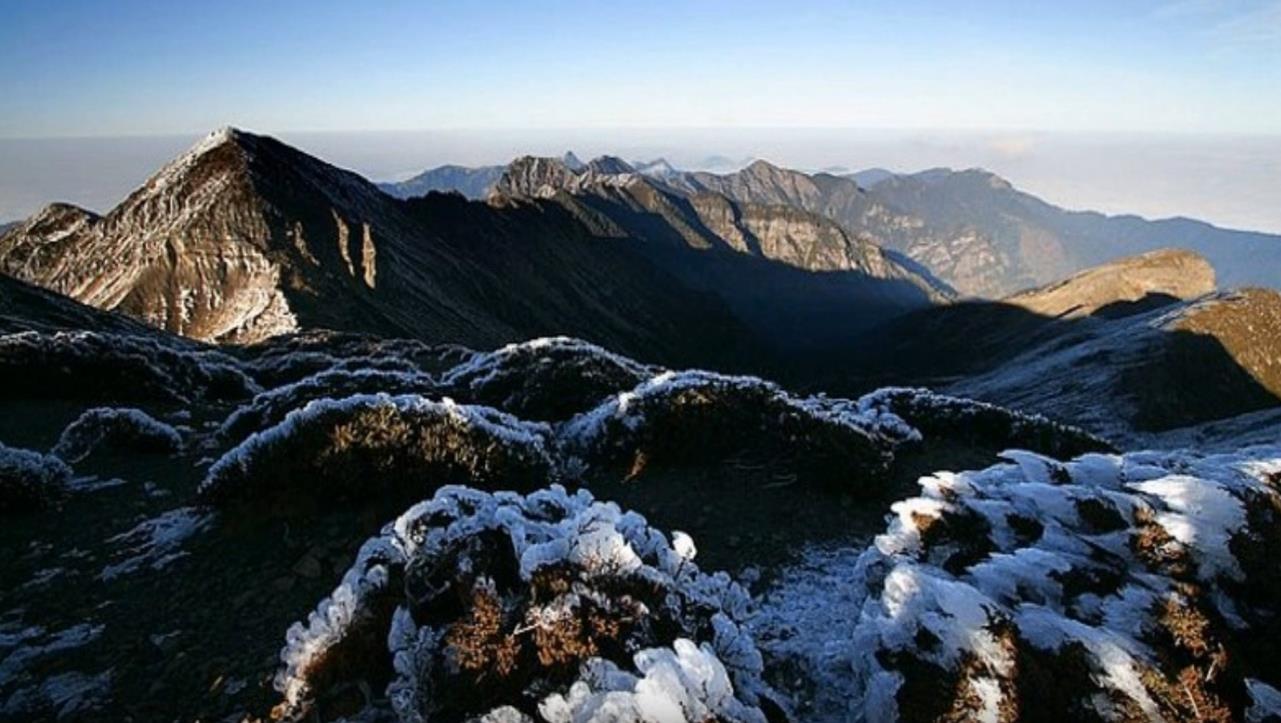 不管山有多高
信心的歌把它踏在腳下
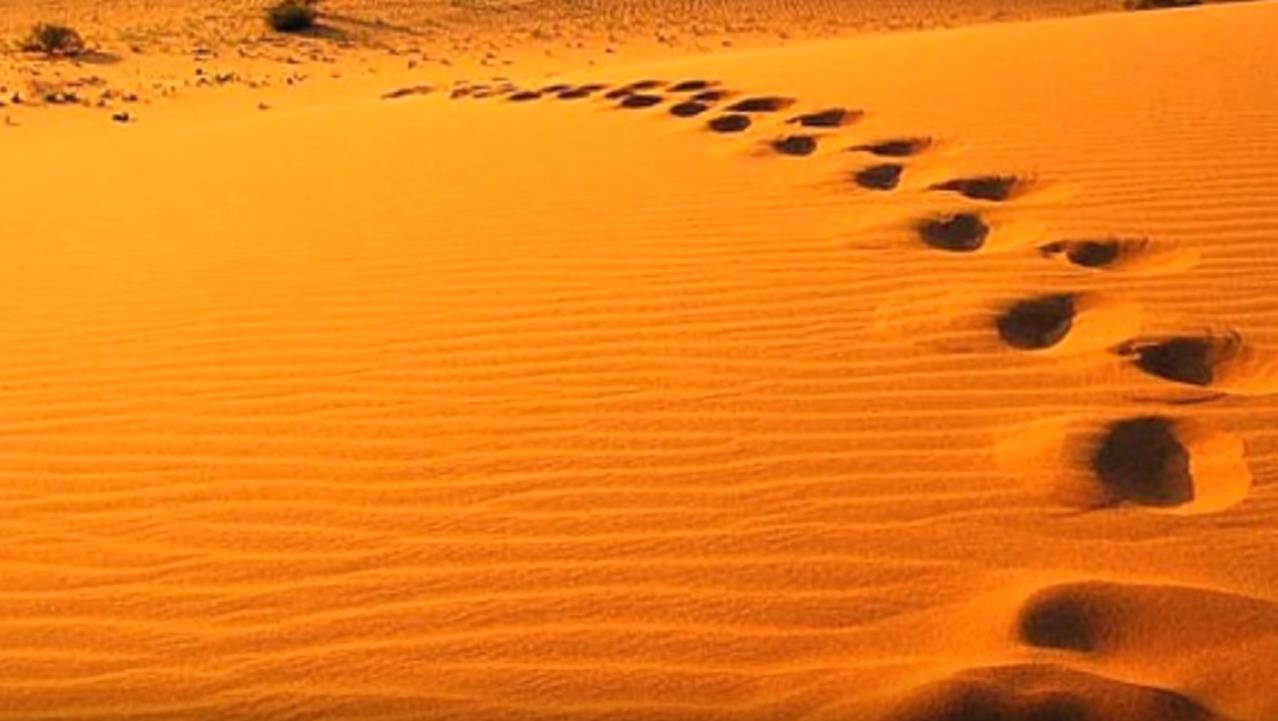 不管路有多遠
心中有愛仍然
可以走到雲端
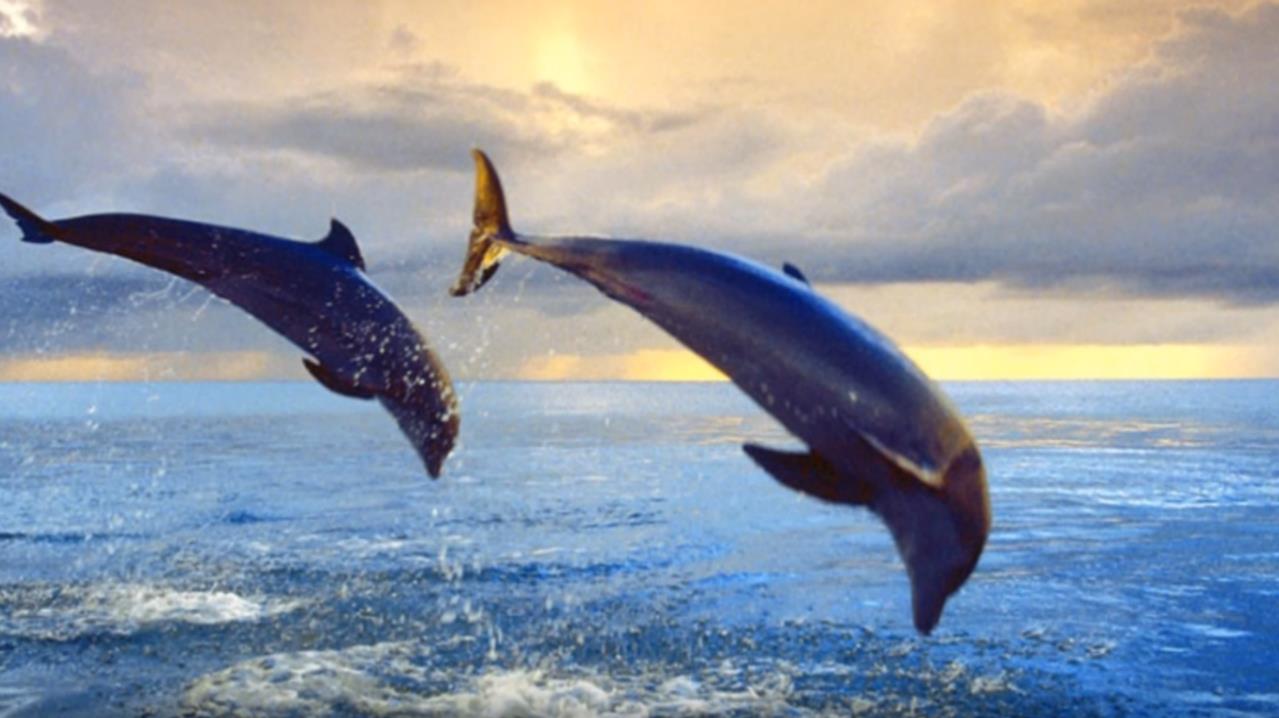 誰能跨過艱難
誰能飛越沮喪
誰能看見前面有夢可想
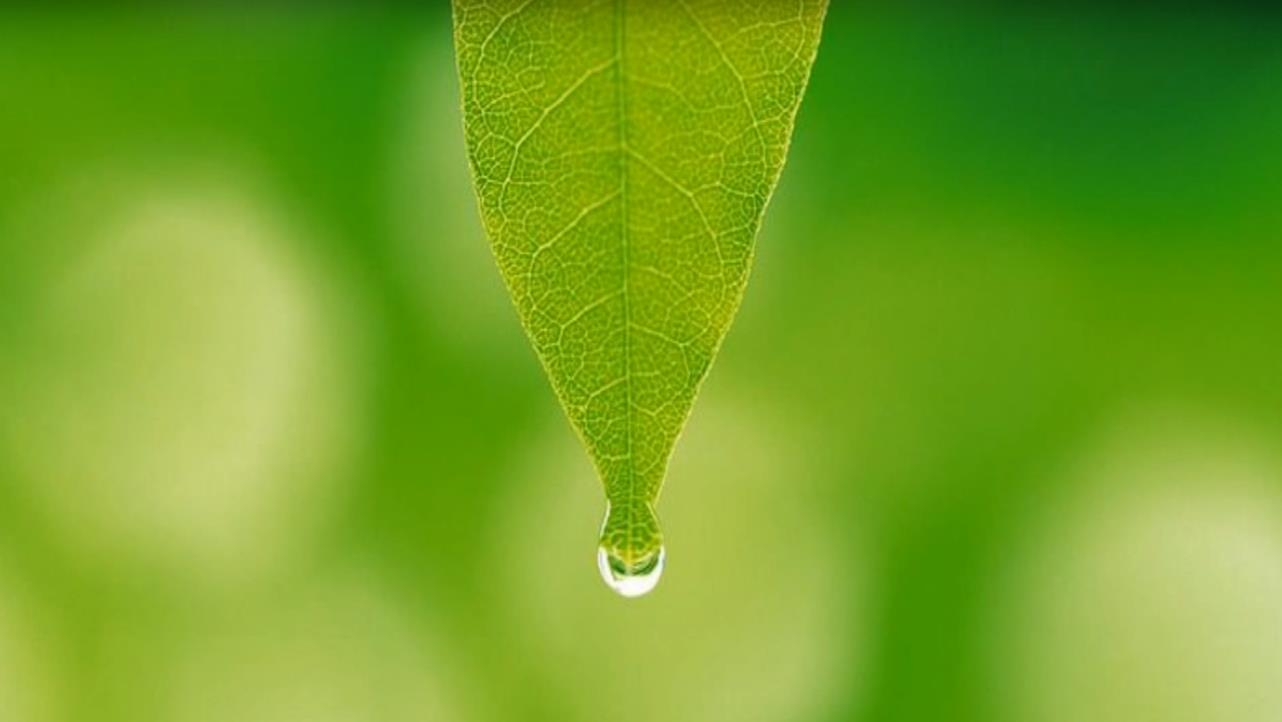 上帝的心看見希望
你的心裡要有眼光
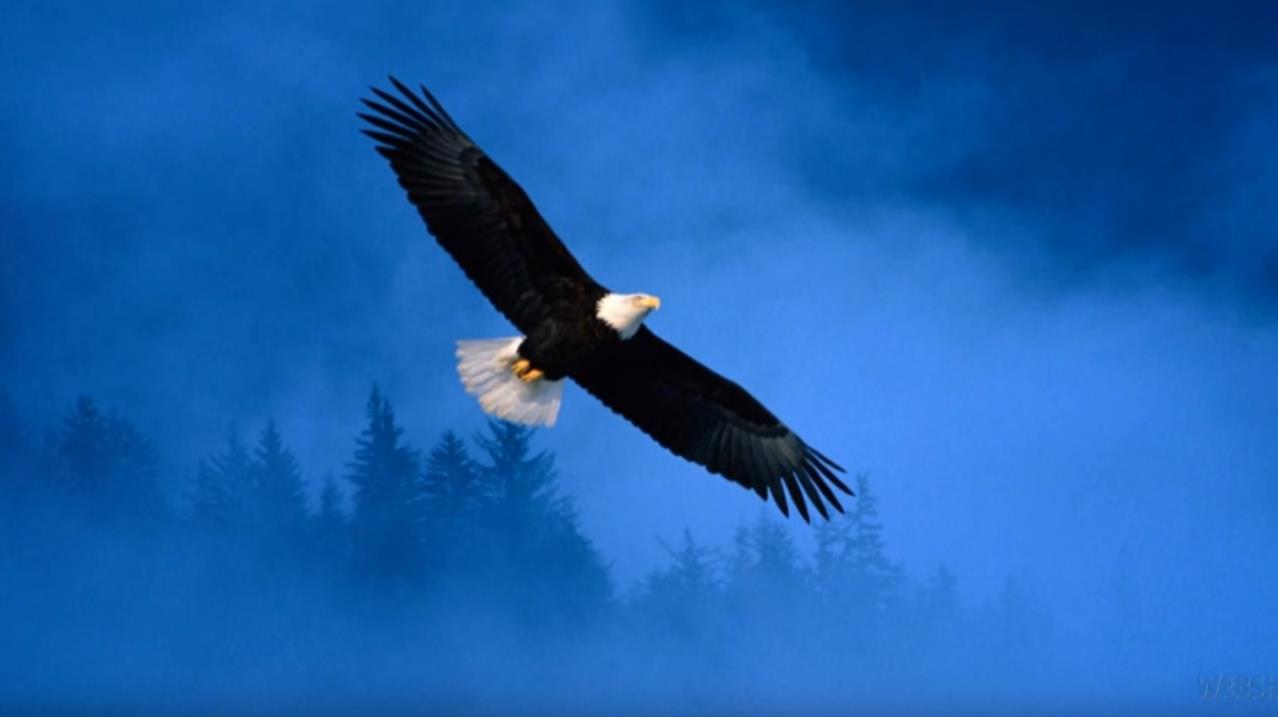 誰能跨過艱難
誰能飛越沮喪
誰能看見前面有夢可想
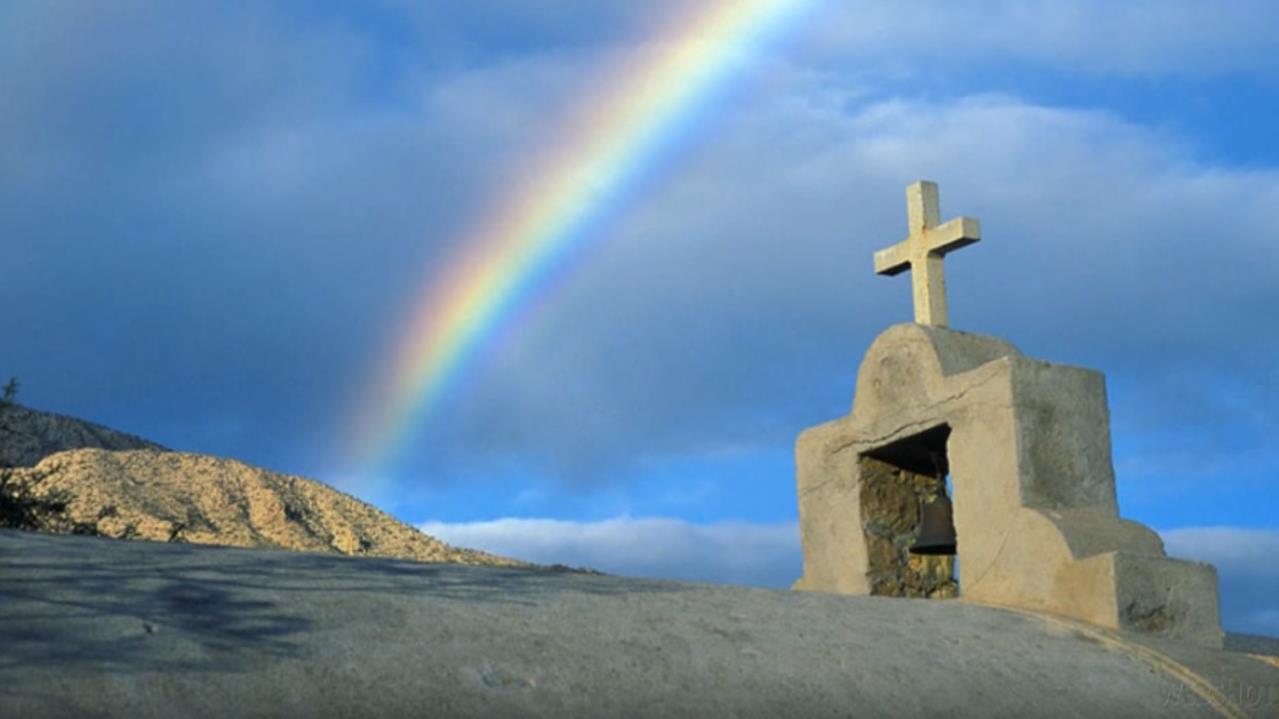 上帝的心看見希望
你的心裡要有眼光
哦！你的心裡要有眼光